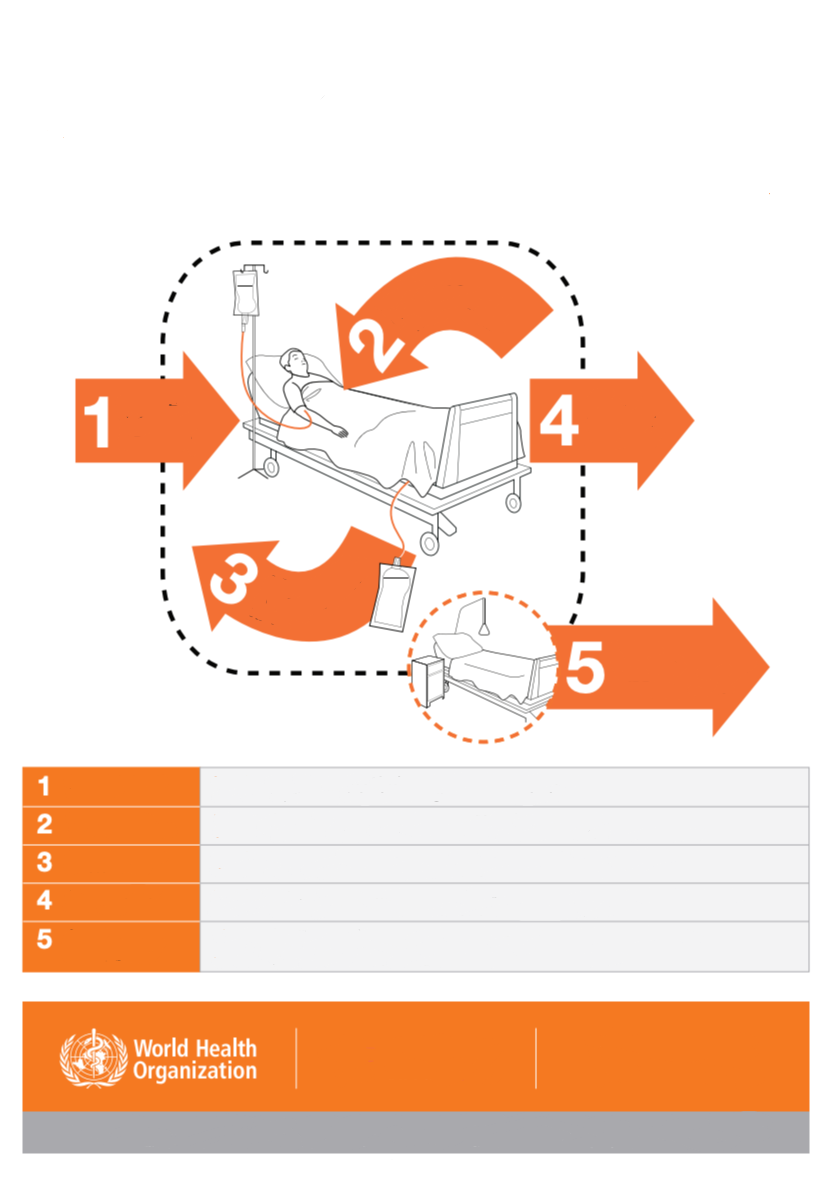 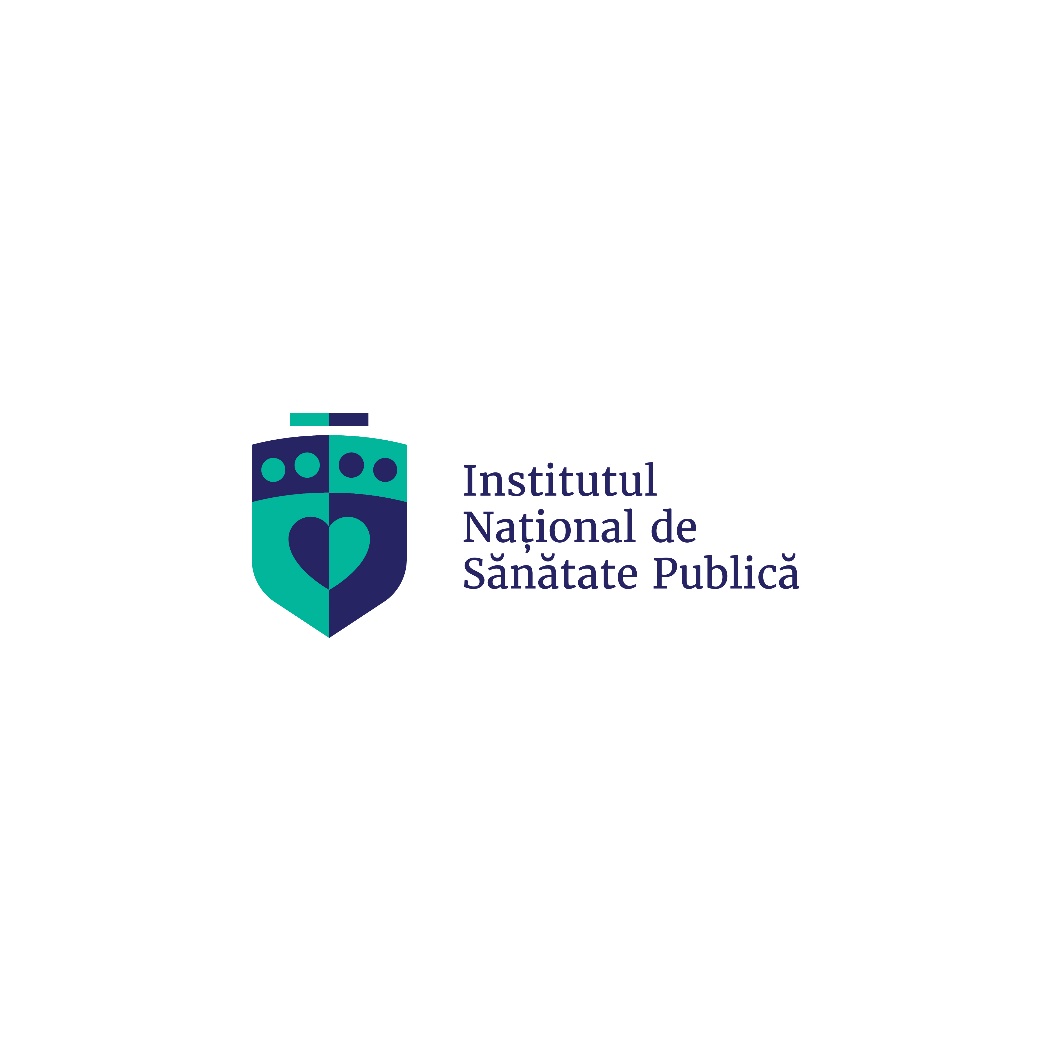 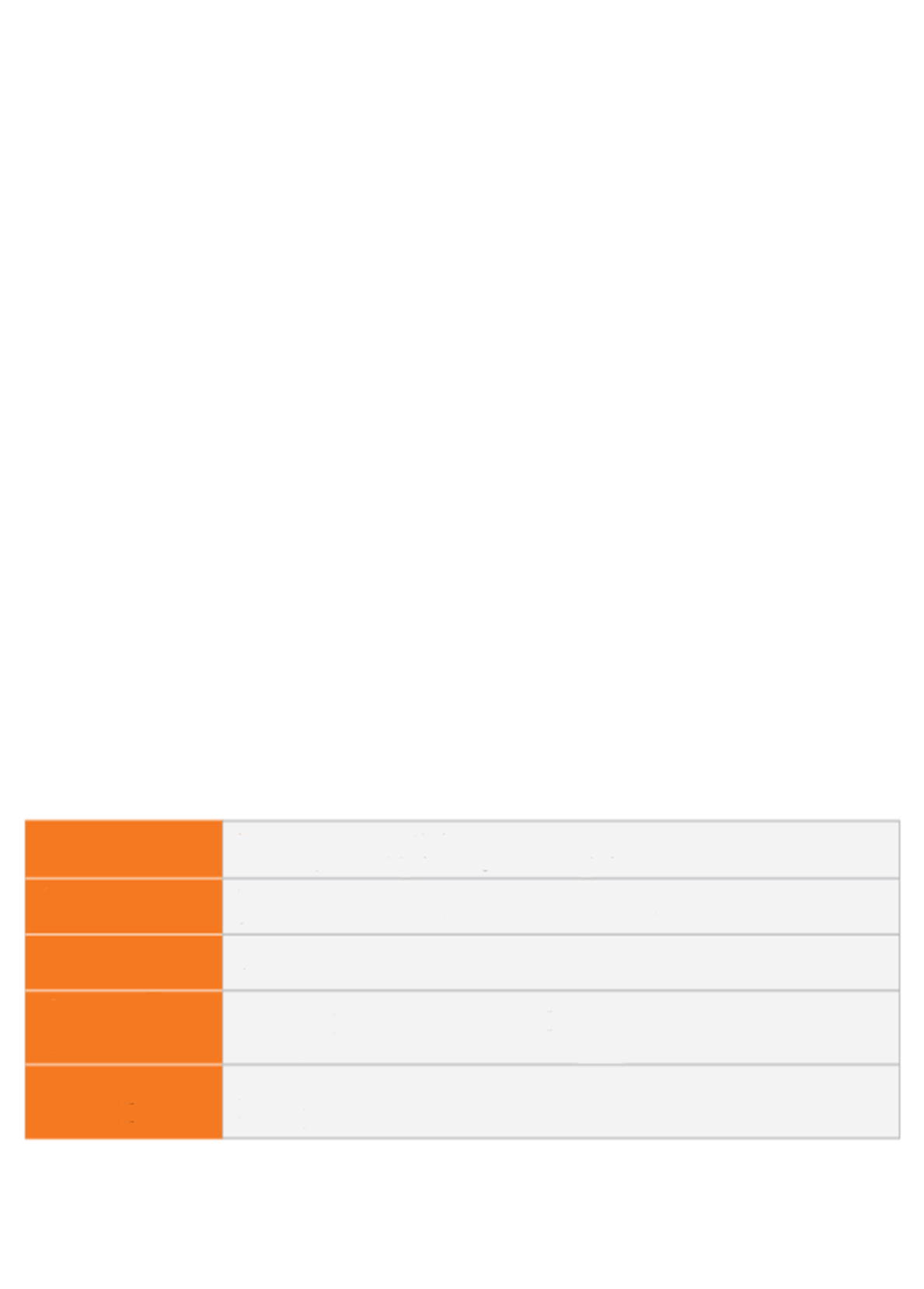 Cele 5 momente importante
pentru igiena mâinilor
ÎNAINTE DE
 PROCEDURILE 
ASEPTICE
ÎNAINTE DE A INTRA ÎN CONTACT CU
PACIENTUL
DUPĂ CONTACTUL CU PACIENTUL
DUPĂ EXPUNEREA LA FLUIDE CORPORALE
DUPĂ ATINGEREA OBIECTELOR DIN 
APROPIEREA PACIENTULUI
CÂND?	 Înainte de contactul cu pacientul. 
DE CE? 	Pentru a proteja pacientul de germeni patogeni aflați pe mâinile tale.
1
ÎNAINTE DE CONTACTUL CU PACIENTUL
2
CÂND? 	Înainte de efectuarea unor proceduri aseptice.
DE CE?  	Pentru a proteja pacientul de contaminarea cu germeni patogeni.
ÎNAINTE DE ÎNDEPLINIREA PROCEDURILOR  ASEPTICE
CÂND?	Imediat după expunerea la fluide corporale (și după îndepărtarea mănușilor).
DE CE? 	Pentru a te proteja pe tine și mediul înconjurător de germenii patogeni.
3
DUPĂ EXPUNEREA LA FLUIDE CORPORALE
CÂND? 	După contactul cu pacientul, sau cu obiectele din preajmă, înainte de părasirea locului 			unde se oferă îngrijirile acestuia.
DE CE?	Pentru a te proteja pe tine însuți și mediul de germenii patogeni ai pacientului.
4
DUPĂ CONTACTUL CU  PACIENTUL
CÂND? 	După atingerea oricărui obiect sau mobilierului din preajma pacientului, chiar dacă 				nu ai atins pacientul.
DE CE? 	Pentru a te proteja pe tine și mediul, de germenii patogeni ai pacientului.
5
DUPĂ ATINGERI ÎN 
JURUL UNUI PACIENT
SALVAȚI VIEȚI!
Spălați-vă frecvent mâinile!
Material realizat în cadrul subprogramului de evaluare şi promovare a sănătăţii şi educaţie pentru sănătate al Ministerului Sănătății -  pentru distribuție gratuită